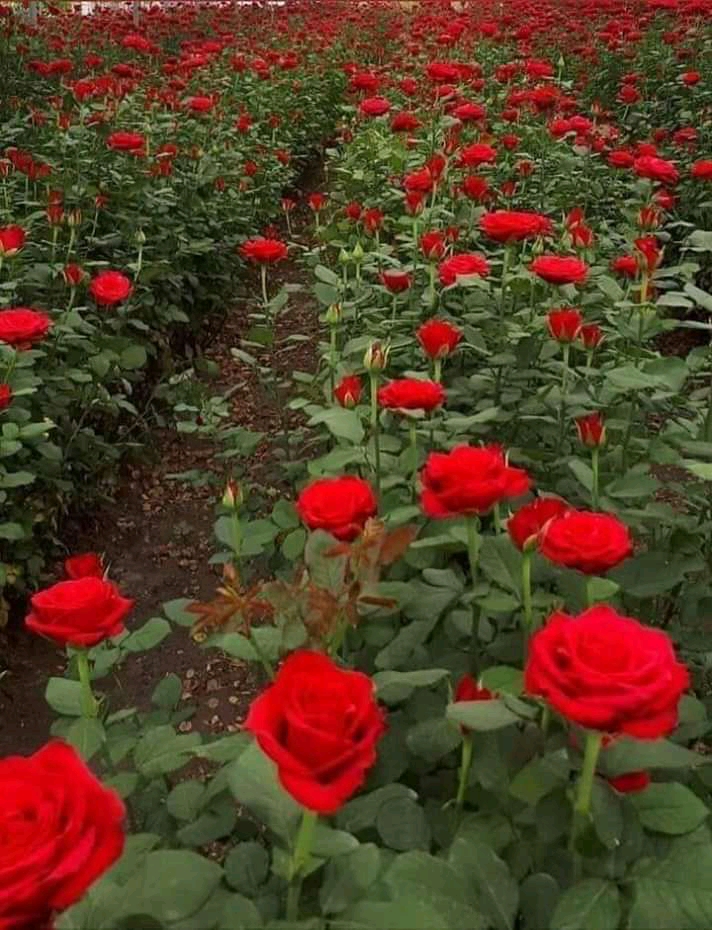 মাল্টিমিডিয়া ক্লাশে সবাইকে স্বাগতম
স্বাগতম
পরিচিতি
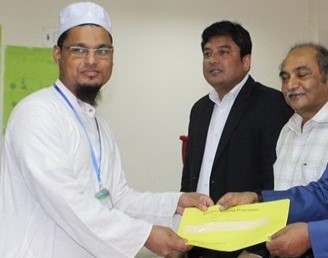 মোঃ হাফিজুর রহমান 
প্রভাষক, সমাজবিজ্ঞান বিভাগ
শরণখোলা সরকারি কলেজ
শরণখোলা, বাগেরহাট।
মোবাইল নং-০১৭৪০-৪২৯৯৪৩
Email:aymaneamin95@gmail.com
শ্রেণি     : একাদশ
বিষয়    : সমাজবিজ্ঞান ১ম পত্র
অধ্যায়   : ষষ্ঠ 
পাঠ      : ৫ ও ৬  
সময়     : ৫০ মিনিট
নিচের চিত্রগুলো লক্ষ্য কর
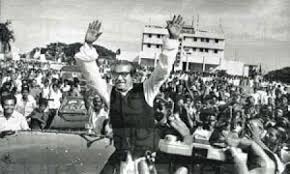 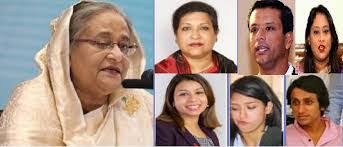 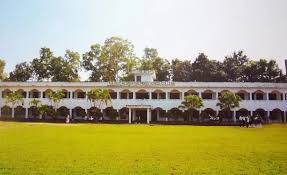 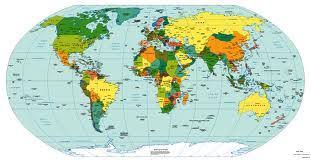 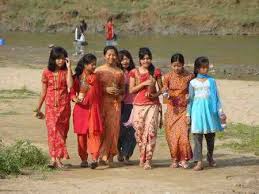 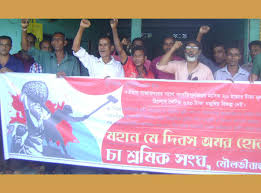 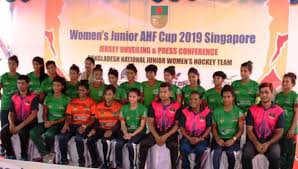 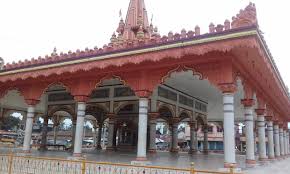 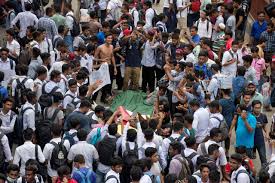 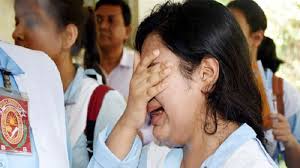 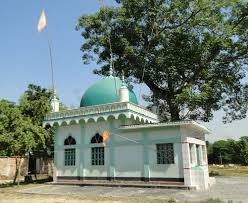 আজকের পাঠ
“সমাজজীবনে সংস্কৃতি ও সামাজিক উপাদানের প্রভাব”
এই পাঠ শেষে শিক্ষার্থীরা …
সংস্কৃতি সম্পর্কে বলতে পারবে
 সমাজজীবনে সংস্কৃতির প্রভাব বিশ্লেষণ করতে পারবে  
 সমাজজীবনে সামাজিক উপাদানের প্রভাব বিশ্লেষণ করতে পারবে
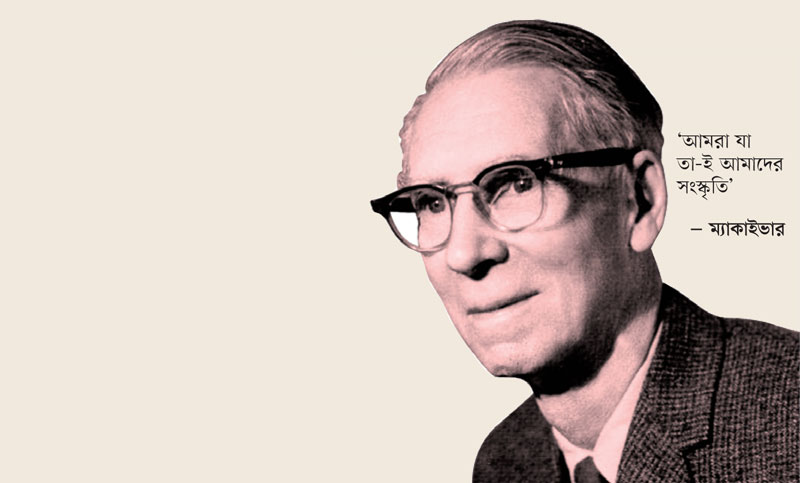 সংস্কৃতি?
‘Culture is what we are’
সামাজিক গোষ্ঠীর উপাদান
নিচের ছবিগুলোতে কি দেখতে পাচ্ছো ?
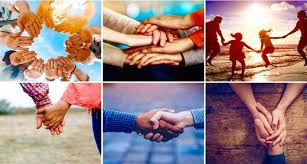 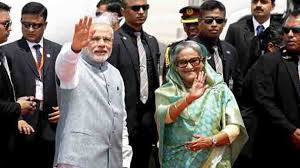 সামাজিক সম্পর্ক
ছবির দিকে লক্ষ্য কর
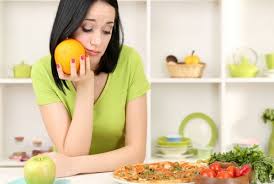 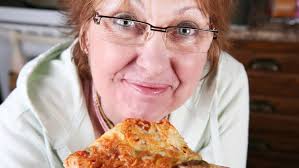 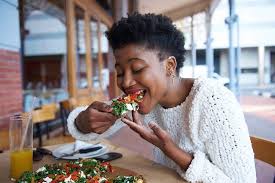 অভ্যাস ও রুচিবোধ
নিচের ছবি দেখে কল্পনা কর
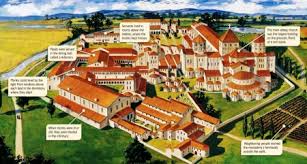 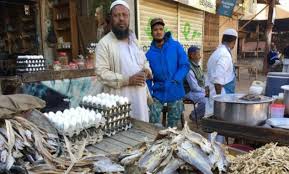 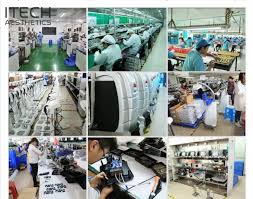 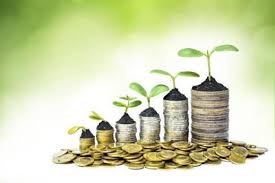 অর্থ ব্যবস্থা
ছবি দেখে অনুমান কর
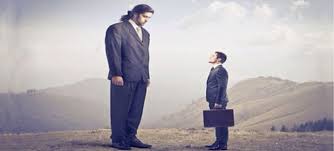 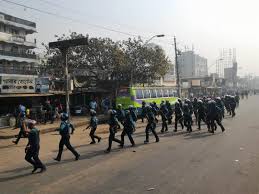 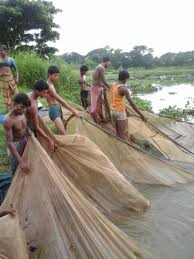 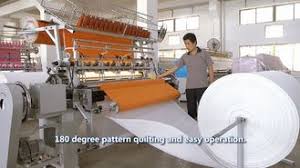 পেশাগত বৈচিত্র্য
নিচের ছবিগুলো লক্ষ্য কর
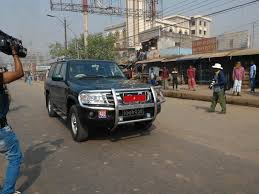 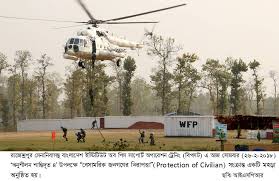 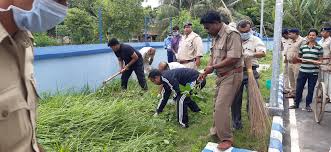 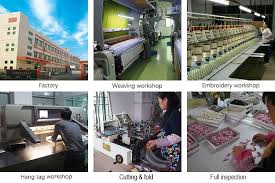 সামাজিক উন্নয়ন ও গতিশীলতা
একক কাজ
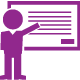 নিজেদের জীবন যাত্রার উপর ভিত্তি করে সংস্কৃতির প্রভাব চিহ্নিত কর।
ছবি দেখে অনুমান কর
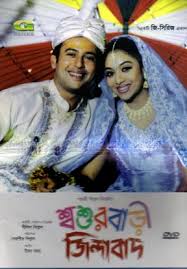 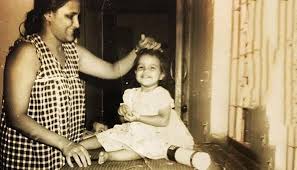 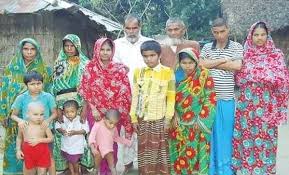 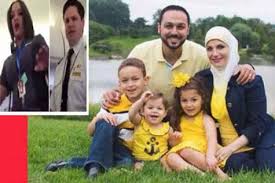 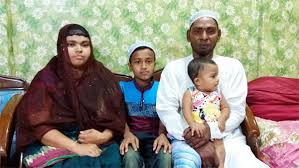 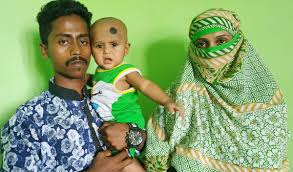 পরিবার
ছবিগুলোর দিকে লক্ষ্য কর
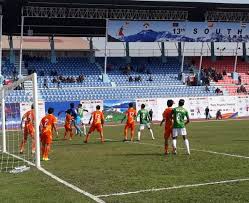 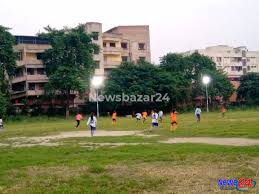 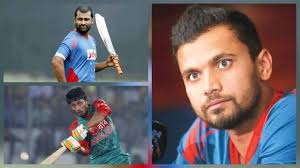 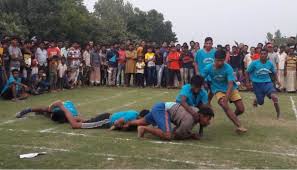 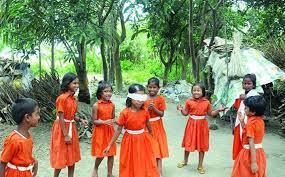 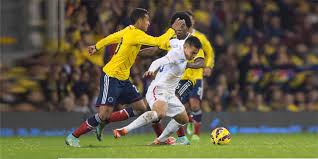 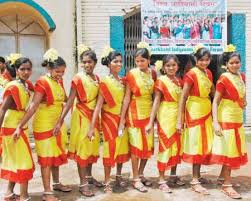 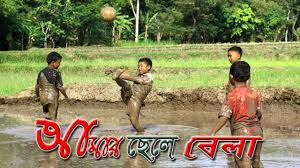 সঙ্গীদল
ছবির দিকে খেয়াল কর
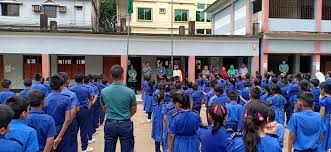 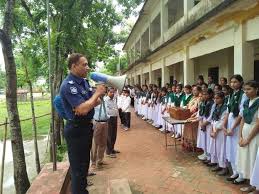 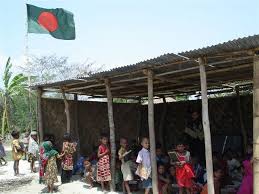 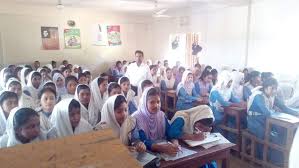 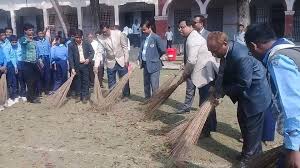 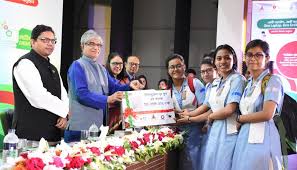 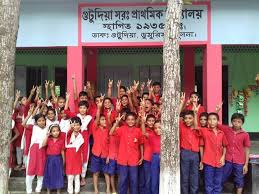 শিক্ষা প্রতিষ্ঠান
নিচের ছবিগুলোতে কি দেখতে পাচ্ছো ?
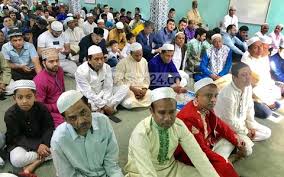 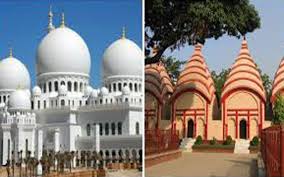 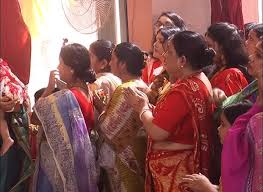 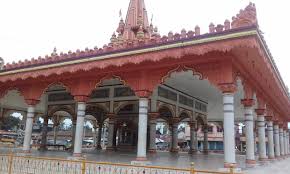 ধর্মীয় প্রতিষ্ঠান
ছবিগুলো দেখে অনুমান কর
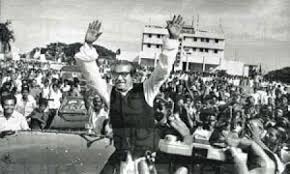 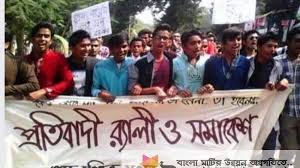 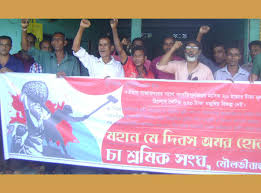 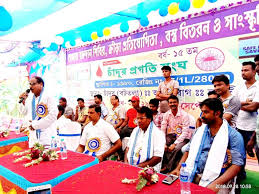 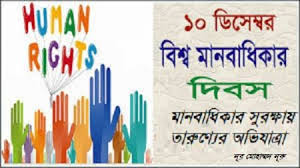 সংঘ
দলগত কাজ
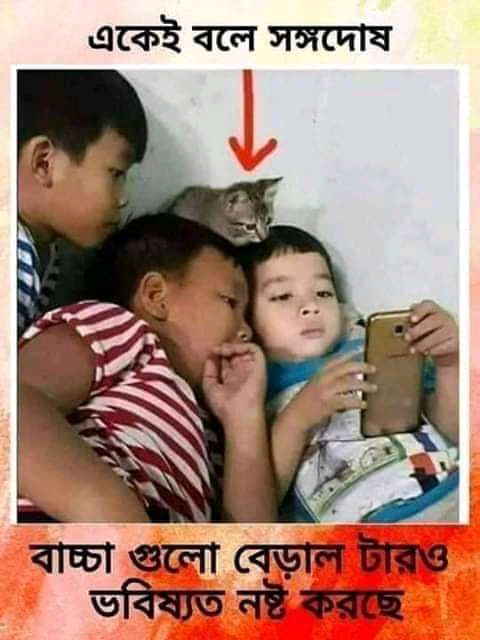 “ পরিবার মানবশিশুর অনানুষ্ঠানিক শিক্ষা প্রতিষ্ঠান” –বুঝিয়ে লেখ।
মূল্যায়ন
১। কোনটি হতে মানুষ ব্যক্তিত্ব গঠন করতে এবং স্বাধীনভাবে চিন্তা করতে শেখে?
   ক) পরিবার     খ) খেলার মাঠ     গ) সংঘ-সমিতি       ঘ) বিদ্যালয় 
২। পেশার বিভিন্নতা নিচের কোন উপাদান দ্বারা প্রভাবিত নয়?
    ক) সামাজিক    খ) সাংস্কৃতিক    গ) বংশগতি            ঘ) ভৌগলিক  
৩। আমরা যা তাই আমাদের সংস্কৃতি- কে বলেছেন?
    ক) ডুরখেইম    খ) মার্ক্স            গ) সরোকিন            ঘ) ম্যাকাইভার
বাড়ির কাজ
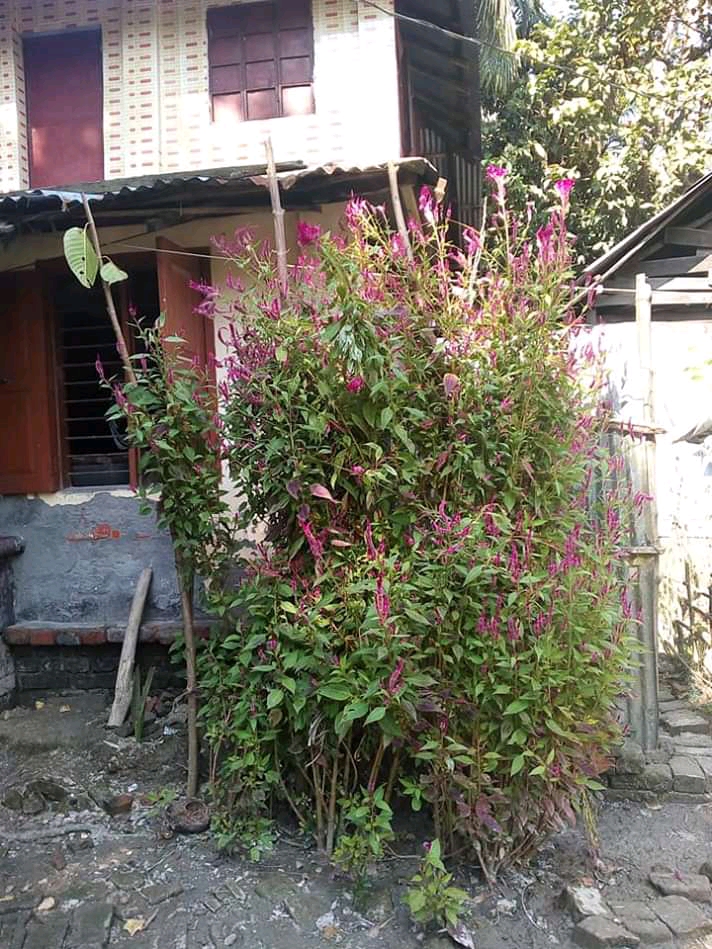 সমাজজীবনে সংস্কৃতি ও সামাজিক গোষ্ঠীর প্রভাব বর্ণনা কর
ধন্যবাদ